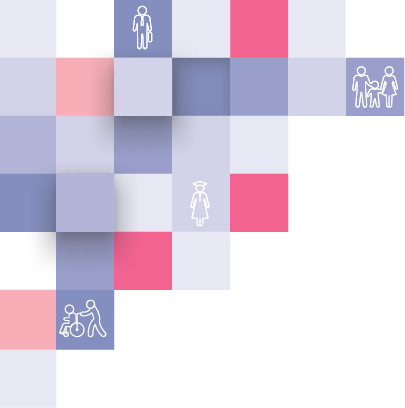 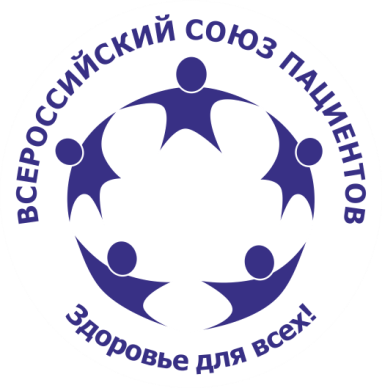 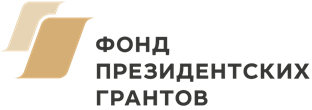 Права пациентов в РФ. Законы и реальность.
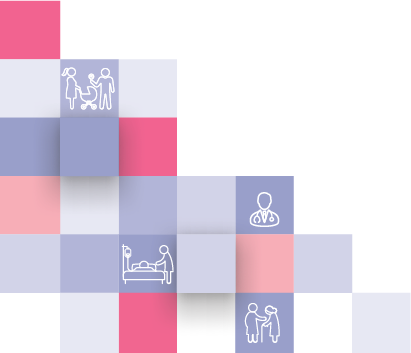 Кичигина Н.Ф.
Координатор проектов ВСП Горячая линия и Навигатор пациента
Проект «Организация пациентов: защита, сопровождение, развитие»
Конституция РФ (с изменениями от 01.07.2020)
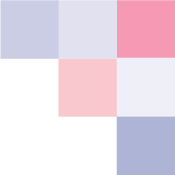 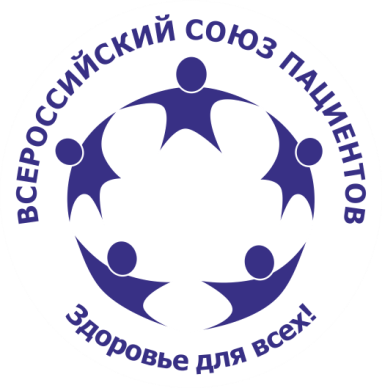 Статья 41
1. Каждый имеет право на охрану здоровья и медицинскую помощь. Медицинская помощь в государственных и муниципальных учреждениях здравоохранения оказывается гражданам БЕСПЛАТНО за счет средств соответствующего бюджета, страховых взносов, других поступлений. 
 2. В Российской Федерации финансируются федеральные программы охраны и укрепления здоровья населения, принимаются меры по развитию государственной, муниципальной, частной систем здравоохранения, поощряется деятельность, способствующая укреплению здоровья человека, развитию физической культуры и спорта, экологическому и санитарно-эпидемиологическому благополучию.
3. Сокрытие должностными лицами фактов и обстоятельств, создающих угрозу для жизни и здоровья людей, влечет за собой ответственность в соответствии с федеральным законом.
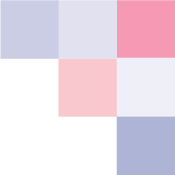 www.patients.ru
Конституция РФ (с изменениями от 01.07.2020)
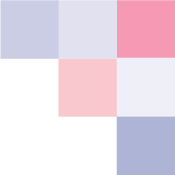 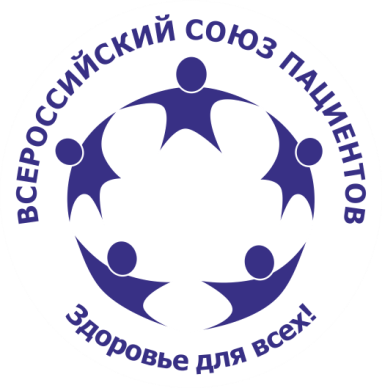 Статья 72
 
1. В совместном ведении Российской Федерации и субъектов Российской Федерации находятся:
ж) координация вопросов здравоохранения, в том числе обеспечение оказания доступной и качественной медицинской помощи, сохранение и укрепление общественного здоровья, создание условий для ведения здорового образа жизни, формирования культуры ответственного отношения граждан к своему здоровью; социальная защита, включая социальное обеспечение;

Статья 132
 1. Органы местного самоуправления самостоятельно управляют муниципальной собственностью, формируют, утверждают и исполняют местный бюджет, вводят местные налоги и сборы, решают иные вопросы местного значения, а также в соответствии с федеральным законом обеспечивают в пределах своей компетенции доступность медицинской помощи.
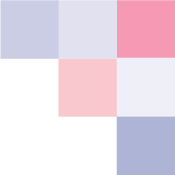 www.patients.ru
ПРОГРАММА ГОСУДАРСТВЕННЫХ ГАРАНТИЙ БЕСПЛАТНОГО ОКАЗАНИЯ ГРАЖДАНАМ МЕДИЦИНСКОЙ ПОМОЩИ
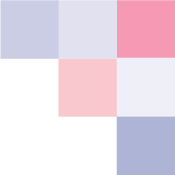 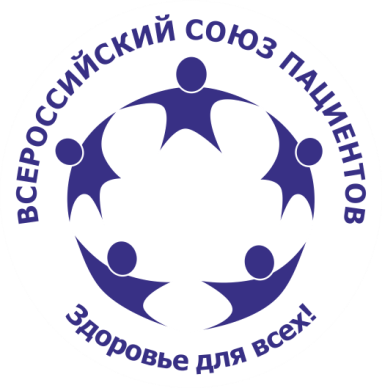 ОБЪЕМ  И УСЛОВИЯ ОКАЗАНИЯ БЕСПЛАТНОЙ МЕДИЦИНСКОЙ ПОМОЩИ ГРАЖДАНАМ РФ УТВЕРЖДАЕТСЯ В КАЖДОМ ДЕКАБРЕ:

ПРАВИТЕЛЬСТВО РОССИЙСКОЙ ФЕДЕРАЦИИ

ПОСТАНОВЛЕНИЕ
28 декабря 2020 года №2299

О ПРОГРАММЕ
ГОСУДАРСТВЕННЫХ ГАРАНТИЙ БЕСПЛАТНОГО ОКАЗАНИЯ ГРАЖДАНАМ
МЕДИЦИНСКОЙ ПОМОЩИ НА 2021 ГОД И НА ПЛАНОВЫЙ ПЕРИОД
2022 И 2023 ГОДОВ
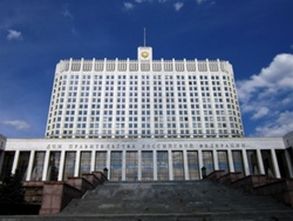 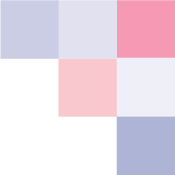 www.patients.ru
ФЕДЕРАЛЬНЫЙ ЗАКОН
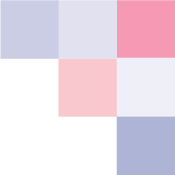 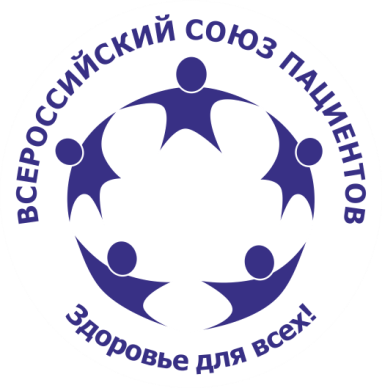 Об основах охраны здоровья граждан в Российской Федерации № 323-ФЗ от 21.11.2011 –
главный закон об организации системы здравоохранения и правах пациента в РФ
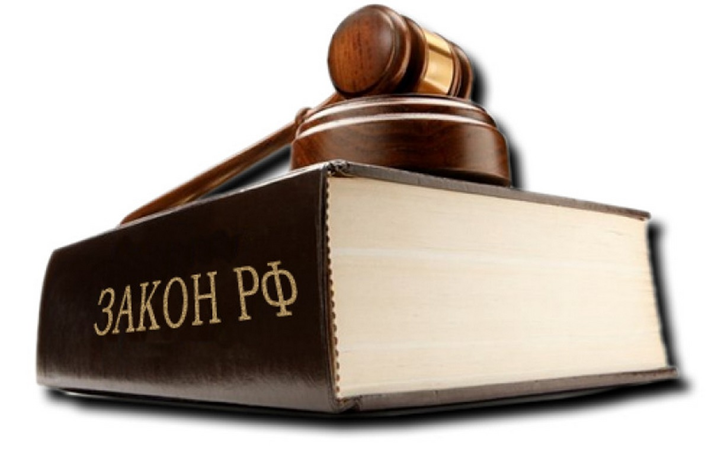 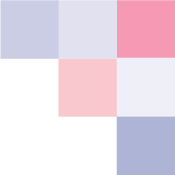 www.patients.ru
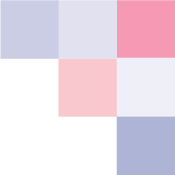 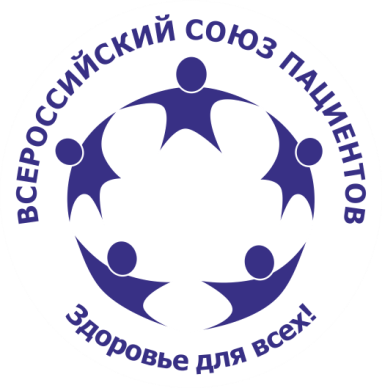 ОСНОВНЫЕ ПРИНЦИПЫ ОХРАНЫ ЗДОРОВЬЯ
ФЗ «Об основах охраны здоровья граждан в Российской Федерации» № 323-ФЗ от 21.11.2011
Статья 4. :
1) соблюдение прав граждан в сфере охраны здоровья и обеспечение связанных с этими правами государственных гарантий;
2) приоритет интересов пациента при оказании медицинской помощи;
3) приоритет охраны здоровья детей;
4) социальная защищенность граждан в случае утраты здоровья;
5) ответственность органов государственной власти и органов местного самоуправления, должностных лиц организаций за обеспечение прав граждан в сфере охраны здоровья;
6) доступность и качество медицинской помощи;
7) недопустимость отказа в оказании медицинской помощи;
8) приоритет профилактики в сфере охраны здоровья;
9) соблюдение врачебной тайны.
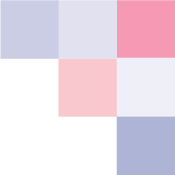 www.patients.ru
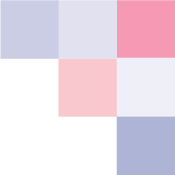 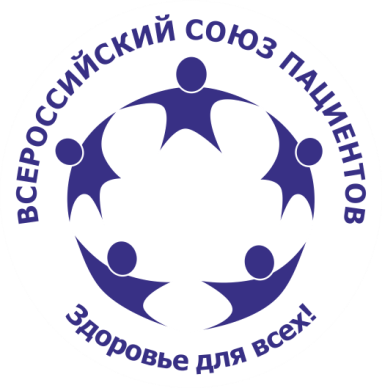 ОСНОВНЫЕ ПРИНЦИПЫ ОХРАНЫ ЗДОРОВЬЯКак реализуются?
Федеральный закон от 21.11.2011 № 323-ФЗ«Об основах охраны здоровья граждан в Российской Федерации»
Статья 6. Приоритет интересов пациента при оказании медицинской помощи
…реализуется путем:

1) соблюдения этических и моральных норм, а также уважительного и гуманного отношения со стороны .. работников медицинской организации;

2) оказания медицинской помощи пациенту с учетом его физического состояния и с соблюдением по возможности культурных и религиозных традиций пациента;

3) обеспечения ухода при оказании медицинской помощи;

4) организации оказания медицинской помощи пациенту с учетом рационального использования его времени;
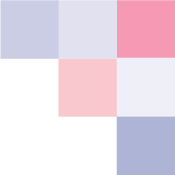 www.patients.ru
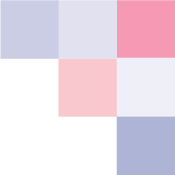 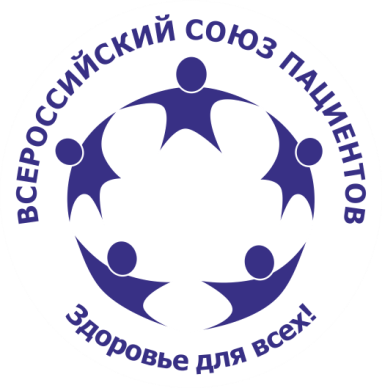 ОСНОВНЫЕ ПРИНЦИПЫ ОХРАНЫ ЗДОРОВЬЯКак реализуются?
Федеральный закон от 21.11.2011 № 323-ФЗ«Об основах охраны здоровья граждан в Российской Федерации»
Статья 6. Приоритет интересов пациента при оказании медицинской помощи
…реализуется путем:
5) установления требований к проектированию и размещению медицинских организаций с учетом соблюдения санитарно-гигиенических норм и обеспечения комфортных условий пребывания пациентов в медицинских организациях;

6) создания условий, обеспечивающих возможность посещения пациента и пребывания родственников с ним в медицинской организации с учетом состояния пациента, соблюдения противоэпидемического режима и интересов иных лиц, работающих и (или) находящихся в медицинской организации.
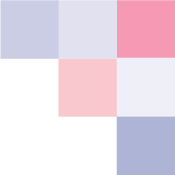 www.patients.ru
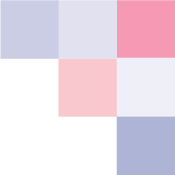 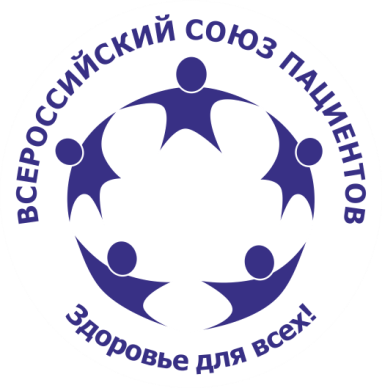 ОСНОВНЫЕ ПРИНЦИПЫ ОХРАНЫ ЗДОРОВЬЯКак реализуются?
Федеральный закон от 21.11.2011 № 323-ФЗ«Об основах охраны здоровья граждан в Российской Федерации»
Статья 6. Приоритет интересов пациента при оказании медицинской помощи
2. В целях реализации принципа приоритета интересов пациента при оказании медицинской помощи органы государственной власти Российской Федерации, органы государственной власти субъектов Российской Федерации, органы местного самоуправления, осуществляющие полномочия в сфере охраны здоровья, и медицинские организации в пределах своей компетенции взаимодействуют с общественными объединениями, иными некоммерческими организациями, осуществляющими свою деятельность в сфере охраны здоровья.
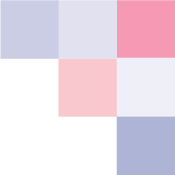 www.patients.ru
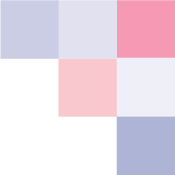 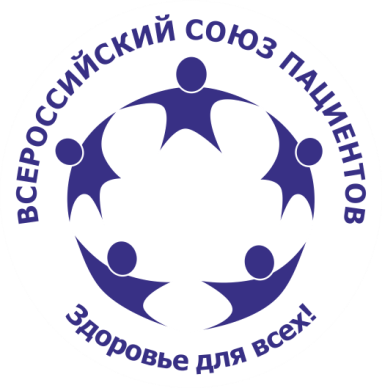 ОСНОВНЫЕ ПРИНЦИПЫ ОХРАНЫ ЗДОРОВЬЯКак реализуются?
Федеральный закон от 21.11.2011 № 323-ФЗ«Об основах охраны здоровья граждан в Российской Федерации»
Статья 7. Приоритет охраны здоровья детей
 …2. Дети …имеют приоритетные права при оказании медицинской помощи…

4. Органы власти РФ всех уровней… разрабатывают и реализуют программы, направленные на профилактику, раннее выявление и лечение заболеваний, снижение материнской и младенческой смертности, формирование у детей и их родителей мотивации к здоровому образу жизни, и принимают соответствующие меры по организации обеспечения детей лекарственными препаратами, специализированными продуктами лечебного питания, медицинскими изделиями.

5. Органы государственной власти … создают и развивают медицинские организации, оказывающие медицинскую помощь детям, с учетом обеспечения благоприятных условий для пребывания в них детей, в том числе детей-инвалидов, и возможности пребывания с ними родителей и (или) иных членов семьи, а также социальную инфраструктуру, ориентированную на организованный отдых, оздоровление детей и восстановление их здоровья.
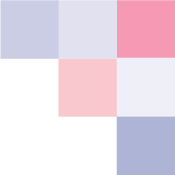 www.patients.ru
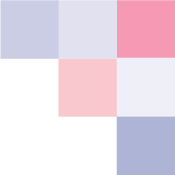 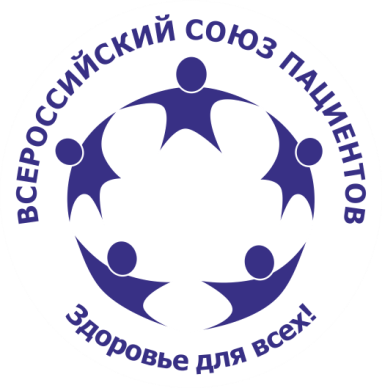 ОСНОВНЫЕ ПРИНЦИПЫ ОХРАНЫ ЗДОРОВЬЯКак реализуются?
Федеральный закон от 21.11.2011 № 323-ФЗ«Об основах охраны здоровья граждан в Российской Федерации»
Статья 8. Социальная защищенность граждан в случае утраты здоровья
 
Социальная защищенность граждан в случае утраты здоровья обеспечивается путем установления и реализации правовых, экономических, организационных, медико-социальных и других мер, гарантирующих социальное обеспечение, в том числе за счет средств обязательного социального страхования, определения потребности гражданина в социальной защите в соответствии с законодательством Российской Федерации, в реабилитации и уходе в случае заболевания (состояния), установления временной нетрудоспособности, инвалидности или в иных определенных законодательством Российской Федерации случаях.
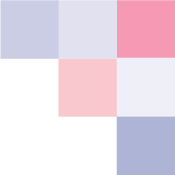 www.patients.ru
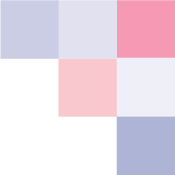 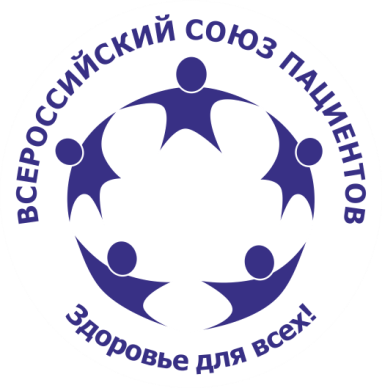 ОСНОВНЫЕ ПРИНЦИПЫ ОХРАНЫ ЗДОРОВЬЯКак реализуются?
Федеральный закон от 21.11.2011 № 323-ФЗ«Об основах охраны здоровья граждан в Российской Федерации»
Статья 10. Доступность и качество медицинской помощи
 
Доступность и качество медицинской помощи обеспечиваются:
1) организацией оказания медицинской помощи по принципу приближенности к месту жительства, месту работы или обучения;
2) наличием необходимого количества медицинских работников и уровнем их квалификации;
3) возможностью выбора медицинской организации и врача в соответствии с настоящим Федеральным законом;
4) применением порядков оказания медицинской помощи и стандартов медицинской помощи;
5) предоставлением медицинской организацией гарантированного объема
 медицинской помощи в соответствии с программой государственных гарантий бесплатного оказания гражданам медицинской помощи;
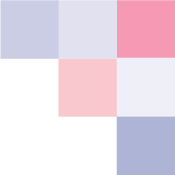 www.patients.ru
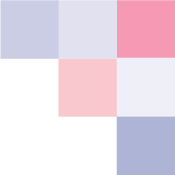 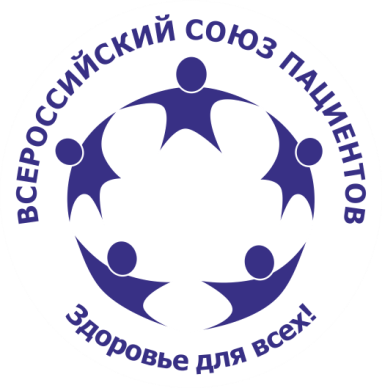 ОСНОВНЫЕ ПРИНЦИПЫ ОХРАНЫ ЗДОРОВЬЯКак реализуются?
Федеральный закон от 21.11.2011 № 323-ФЗ«Об основах охраны здоровья граждан в Российской Федерации»
Статья 10. Доступность и качество медицинской помощи
 Доступность и качество медицинской помощи обеспечиваются:
6) установлением в соответствии с законодательством РФ требований к размещению медицинских организаций государственной системы здравоохранения и муниципальной системы здравоохранения и иных объектов инфраструктуры в сфере здравоохранения исходя из потребностей населения;
7) транспортной доступностью медицинских организаций для всех групп населения, в том числе инвалидов и других групп населения с ограниченными возможностями передвижения;
8) возможностью беспрепятственного и бесплатного использования медицинским работником средств связи или транспортных средств для перевозки пациента в ближайшую медицинскую организацию в случаях, угрожающих его жизни и здоровью;
9) оснащением медицинских организаций оборудованием для оказания медицинской помощи с учетом особых потребностей инвалидов и других групп населения с ограниченными возможностями здоровья;
10) применением телемедицинских технологий.
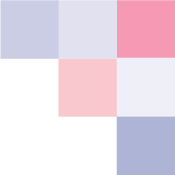 www.patients.ru
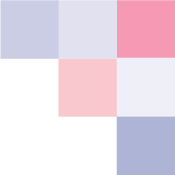 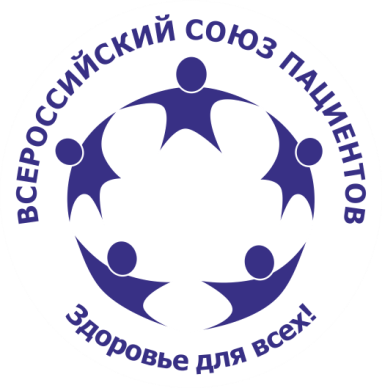 ОСНОВНЫЕ ПРИНЦИПЫ ОХРАНЫ ЗДОРОВЬЯКак реализуются?
Федеральный закон от 21.11.2011 № 323-ФЗ«Об основах охраны здоровья граждан в Российской Федерации»
Статья 11. Недопустимость отказа в оказании медицинской помощи
 
1. Отказ в оказании медицинской помощи в соответствии с программой государственных гарантий бесплатного оказания гражданам медицинской помощи и взимание платы за ее оказание медицинской организацией, участвующей в реализации этой программы, и медицинскими работниками такой медицинской организации не допускаются.
2. Медицинская помощь в экстренной форме оказывается медицинской организацией и медицинским работником гражданину безотлагательно и бесплатно. Отказ в ее оказании не допускается.
3. За нарушение предусмотренных частями 1 и 2 настоящей статьи требований медицинские организации и медицинские работники несут ответственность в соответствии с законодательством Российской Федерации.
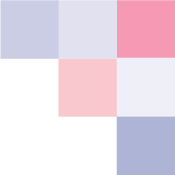 www.patients.ru
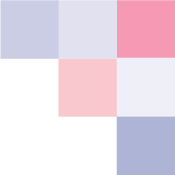 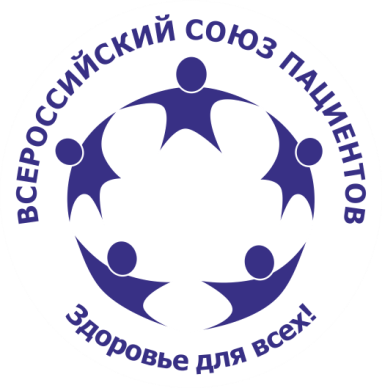 ОСНОВНЫЕ ПРИНЦИПЫ ОХРАНЫ ЗДОРОВЬЯКак реализуются?
Федеральный закон от 21.11.2011 № 323-ФЗ«Об основах охраны здоровья граждан в Российской Федерации»
Статья 12. Приоритет профилактики в сфере охраны здоровья
 …обеспечивается путем:
2) осуществления санитарно-противоэпидемических (профилактических) мероприятий;
3) осуществления мероприятий по предупреждению и раннему выявлению заболеваний, в том числе предупреждению социально значимых заболеваний и борьбе с ними;
4) проведения профилактических и иных медицинских осмотров, диспансеризации, диспансерного наблюдения …
5) осуществления мероприятий по сохранению жизни и здоровья граждан в процессе их обучения и трудовой деятельности …
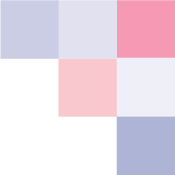 www.patients.ru
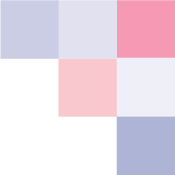 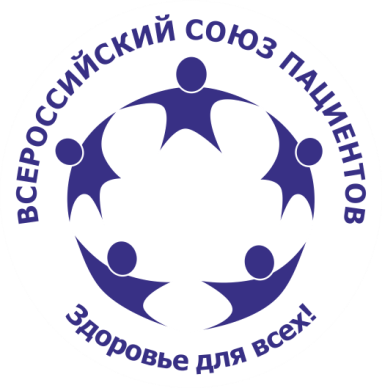 ОСНОВНЫЕ ПРИНЦИПЫ ОХРАНЫ ЗДОРОВЬЯКак реализуются?
Федеральный закон от 21.11.2011 № 323-ФЗ«Об основах охраны здоровья граждан в Российской Федерации»
Статья 13. Соблюдение врачебной тайны
 
1. Сведения о факте обращения гражданина за оказанием медицинской помощи, состоянии его здоровья и диагнозе, иные сведения, полученные при его медицинском обследовании и лечении, составляют врачебную тайну.
2. Не допускается разглашение сведений, составляющих врачебную тайну, в том числе после смерти человека, лицами, которым они стали известны при обучении, исполнении трудовых, должностных, служебных и иных обязанностей, за исключением случаев, установленных частями 3 и 4 настоящей статьи.
3. С письменного согласия гражданина или его законного представителя допускается разглашение сведений, составляющих врачебную тайну, другим гражданам, в том числе должностным лицам, в целях медицинского обследования и лечения пациента, проведения научных исследований, их опубликования в научных изданиях, использования в учебном процессе и в иных целях.
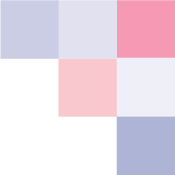 www.patients.ru
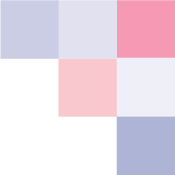 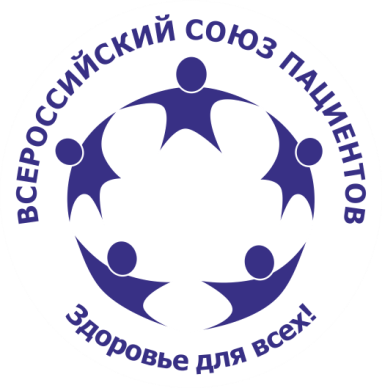 ОСНОВНЫЕ ПРИНЦИПЫ ОХРАНЫ ЗДОРОВЬЯКак реализуются?
Федеральный закон от 21.11.2011 № 323-ФЗ«Об основах охраны здоровья граждан в Российской Федерации»
Статья 13. Соблюдение врачебной тайны
 4. Предоставление сведений, составляющих врачебную тайну, без согласия гражданина или его законного представителя :
1) в целях проведения медицинского обследования и лечения гражданина, который в результате своего состояния не способен выразить свою волю…
2) при угрозе распространения инфекционных заболеваний, массовых отравлений и поражений;
3) по запросу органов дознания и следствия, суда в связи с проведением расследования …
5) в целях информирования органов внутренних дел о поступлении пациента, в отношении которого имеются достаточные основания полагать, что вред его здоровью причинен в результате противоправных действий…;
7) в целях расследования несчастного случая на производстве и профессионального заболевания, а также несчастного случая с обучающимся во время пребывания в организации…
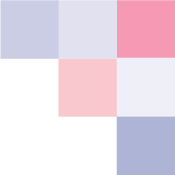 www.patients.ru
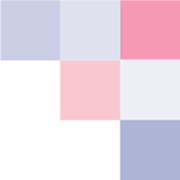 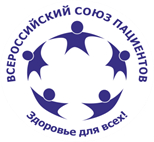 ФЗ «Об основах охраны здоровья граждан в Российской Федерации» № 323-ФЗ от 21.11.2011
ПРАВА 
ПАЦИЕНТА 
В РФ
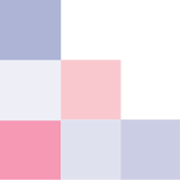 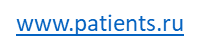 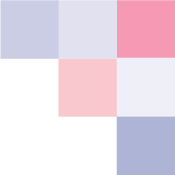 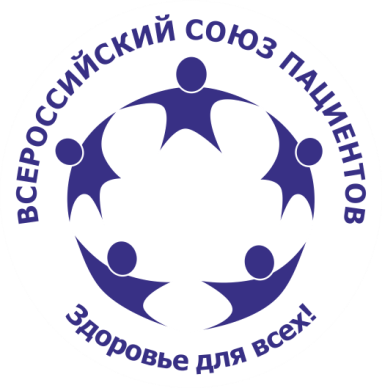 Федеральный закон от 21.11.2011 № 323-ФЗ«Об основах охраны здоровья граждан в Российской Федерации»
Статья 19. Право на медицинскую помощь
1. Каждый имеет право на медицинскую помощь.
2. Каждый имеет право на медицинскую помощь в гарантированном объеме, оказываемую без взимания платы в соответствии с программой государственных гарантий бесплатного оказания гражданам медицинской помощи, а также на получение платных медицинских услуг и иных услуг, в том числе в соответствии с договором добровольного медицинского страхования.
3) получение консультаций врачей-специалистов;
4) облегчение боли, связанной с заболеванием, состоянием и (или) медицинским вмешательством, методами и лекарственными препаратами, в том числе наркотическими лекарственными препаратами и психотропными лекарственными препаратами;
5) получение информации о своих правах и обязанностях, состоянии своего здоровья, выбор лиц, которым в интересах пациента может быть передана информация о состоянии его здоровья;
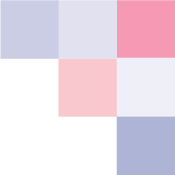 www.patients.ru
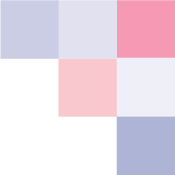 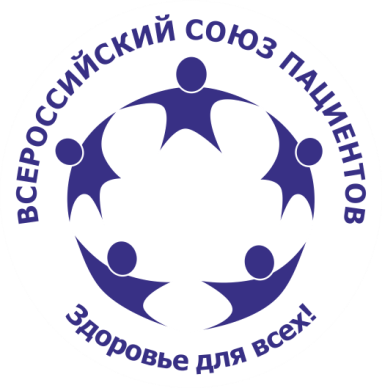 Федеральный закон от 21.11.2011 № 323-ФЗ«Об основах охраны здоровья граждан в Российской Федерации»
Статья 19. Право на медицинскую помощь
5. Пациент имеет право на:
6) получение лечебного питания в случае нахождения пациента на лечении в стационарных условиях;
7) защиту сведений, составляющих врачебную тайну;
8) отказ от медицинского вмешательства;
9) возмещение вреда, причиненного здоровью при оказании ему медицинской помощи;
10) допуск к нему адвоката или законного представителя для защиты своих прав;
11) допуск к нему священнослужителя, а в случае нахождения пациента на лечении в стационарных условиях - на предоставление условий для отправления религиозных обрядов, проведение которых возможно в стационарных условиях, в том числе на предоставление отдельного помещения, если это не нарушает внутренний распорядок медицинской организации.
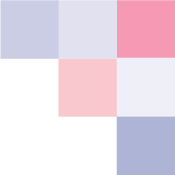 www.patients.ru
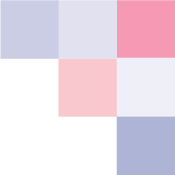 ИНФОРМИРОВАННОЕ ДОБРОВОЛЬНОЕ СОГЛАСИЕ
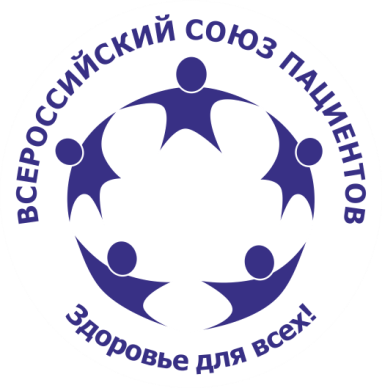 Федеральный закон от 21.11.2011 № 323-ФЗ«Об основах охраны здоровья граждан в Российской Федерации»
Статья 20. Информированное добровольное согласие на медицинское вмешательство и на отказ от медицинского вмешательства
1.Необходимым предварительным условием медицинского вмешательства является дача информированного добровольного согласия гражданина или его законного представителя на медицинское вмешательство на основании предоставленной медицинским работником в доступной форме полной информации о целях, методах оказания медицинской помощи, связанном с ними риске, возможных вариантах медицинского вмешательства, о его последствиях, а также о предполагаемых результатах оказания медицинской помощи.

3. Гражданин, один из родителей или иной законный представитель лица, …, имеют право отказаться от медицинского вмешательства или потребовать его прекращения…

4. Информированное добровольное согласие оформляется после выбора медицинской организации и врача при первом обращении в медицинскую организацию за предоставлением первичной медико-санитарной помощи
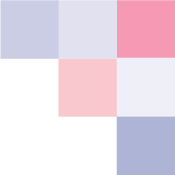 www.patients.ru
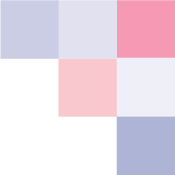 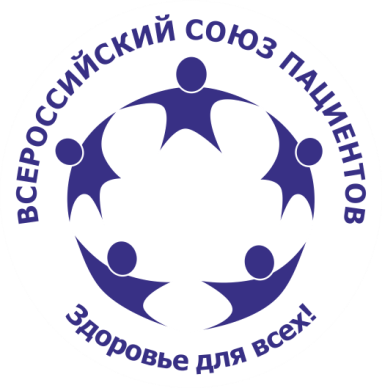 КТО ТАКИЕ ЗАКОННЫЕ ПРЕДСТАВИТЕЛИ?
Несовершеннолетние, не достигшие 14-ти лет (малолетние)-Родители, усыновители, опекуны
Ст. 28 ГК РФ (часть 1), ст. 64 СКРФ
Несовершеннолетние в возрасте от 14 до 18 лет- Родители, усыновители, попечители
Ст. 26 ГК РФ (часть 1), ст. 64 СК РФ
Дети, оставшиеся без попечения родителей, до передачи в семью на воспитание- Органы опеки и попечительства
Граждане, признанные судом недееспособными вследствие психического расстройства- Опекун -
Статья 32 ГК РФ (часть 1)
Пациенты, признанные в установленном законом порядке недееспособными, но не имеющие законного представителя- Администрация и медицинский персонал психиатрического стационара 
Ст. 39 Закона РФ от 02.07.1992 N 3185-1 «О психиатрической помощи и гарантиях прав граждан при ее оказании»
Недееспособные или не полностью дееспособные граждане, помещенные под надзор в образовательные организации, медицинские организации, организации, оказывающие социальные услуги, или иные организации, в том числе в организации для детей-сирот и детей, оставшихся без попечения родителей- Медицинские организации Ст. 35 Гражданского кодекса РФ (ч.1)
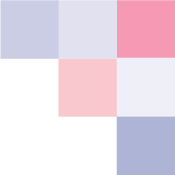 www.patients.ru
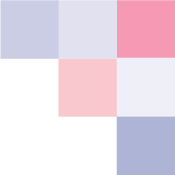 ИНФОРМИРОВАННОЕ ДОБРОВОЛЬНОЕ СОГЛАСИЕ
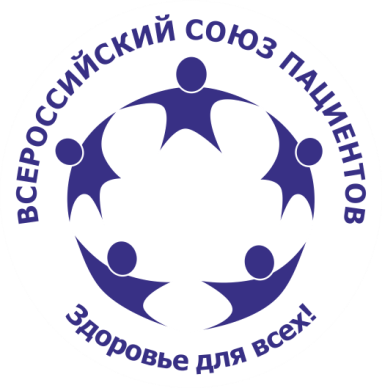 Федеральный закон от 21.11.2011 № 323-ФЗ«Об основах охраны здоровья граждан в Российской Федерации»
Статья 20. Информированное добровольное согласие на медицинское вмешательство и на отказ от медицинского вмешательства
9. Медицинское вмешательство без согласия гражданина, одного из родителей или иного законного представителя допускается:
1) если медицинское вмешательство необходимо по экстренным показаниям для устранения угрозы жизни человека и если его состояние не позволяет выразить свою волю или отсутствуют законные представители (в отношении лиц, указанных в части 2 настоящей статьи);
2) в отношении лиц, страдающих заболеваниями, представляющими опасность для окружающих;
3) в отношении лиц, страдающих тяжелыми психическими расстройствами;
4) в отношении лиц, совершивших общественно опасные деяния (преступления);
5) при проведении судебно-медицинской экспертизы и (или) судебно-психиатрической экспертизы;
6) при оказании паллиативной медицинской помощи, если состояние гражданина не позволяет выразить ему свою волю и отсутствует законный представитель.
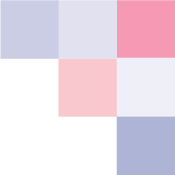 www.patients.ru
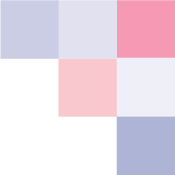 ИНФОРМИРОВАННОЕ ДОБРОВОЛЬНОЕ СОГЛАСИЕ
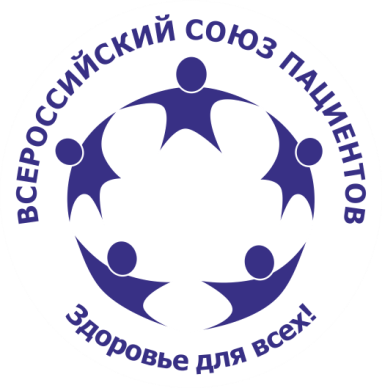 Федеральный закон от 21.11.2011 № 323-ФЗ«Об основах охраны здоровья граждан в Российской Федерации»
Статья 20. Информированное добровольное согласие на медицинское вмешательство и на отказ от медицинского вмешательства
9. Медицинское вмешательство без согласия гражданина, одного из родителей или иного законного представителя допускается:
1) если медицинское вмешательство необходимо по экстренным показаниям для устранения угрозы жизни человека и если его состояние не позволяет выразить свою волю или отсутствуют законные представители (в отношении лиц, указанных в части 2 настоящей статьи);
2) в отношении лиц, страдающих заболеваниями, представляющими опасность для окружающих;
3) в отношении лиц, страдающих тяжелыми психическими расстройствами;
4) в отношении лиц, совершивших общественно опасные деяния (преступления);
5) при проведении судебно-медицинской экспертизы и (или) судебно-психиатрической экспертизы;
6) при оказании паллиативной медицинской помощи, если состояние гражданина не позволяет выразить ему свою волю и отсутствует законный представитель.
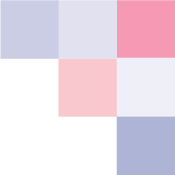 www.patients.ru
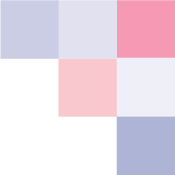 ИНФОРМИРОВАННОЕ ДОБРОВОЛЬНОЕ СОГЛАСИЕ
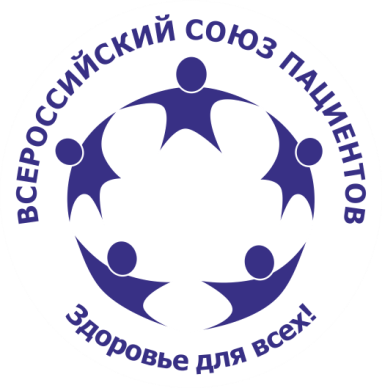 ИДС должно быть:
Свободное и добровольное
Предварительное
Отсутствие какого-либо давления на пациента, например, основанного на доверительных отношениях c врачом или предложении денег (в случае согласия на донорство органов)
Согласие пациента должно быть явно и четко выраженным
Пациент должен получить при его предоставлении необходимые сведения о своем здоровье, рисках, сути и последствиях вмешательства, а также о рисках невмешательства доступным языком 
Пациенту нельзя давать искаженную и одностороннюю информацию с целью повлиять на его выбор.
Пациенту необходимо предоставить достаточно времени, чтобы спокойно сделать осознанный выбор, а врачи должны убедиться в том, что пациент понял всю информацию, которые они пытаются донести, находясь в здравом уме и трезвой памяти.
Информированное согласие или отказ от медицинского вмешательства должны быть оформлены письменно.

Приказ Министерства здравоохранения РФ от 20 декабря 2012 г. N 1177н "Об утверждении порядка дачи информированного добровольного согласия на медицинское вмешательство и отказа от медицинского вмешательства в отношении определенных видов медицинских вмешательств, форм информированного добровольного согласия на медицинское вмешательство и форм отказа от медицинского вмешательства"
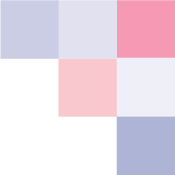 www.patients.ru
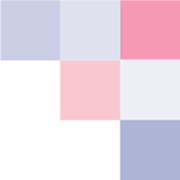 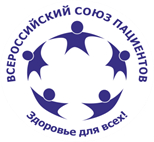 ВЫБОР ВРАЧА И МЕДИЦИНСКОЙ ОРГАНИЗАЦИИ
Федеральный закон от 21.11.2011 № 323-ФЗ«Об основах охраны здоровья граждан в Российской Федерации»
Статья 21. Выбор врача и медицинской организации
 
гражданин.. имеет право на выбор медицинской организации …не чаще чем один раз в год (за исключением случаев изменения места жительства или места пребывания гражданина). 
Гражданин имеет право на выбор врача-терапевта, врача-терапевта участкового, врача-педиатра, врача-педиатра участкового, врача общей практики … или фельдшера не чаще чем один раз в год (за исключением случаев замены медицинской организации) путем подачи заявления лично или через своего представителя на имя руководителя медицинской организации.
 Направление к врачу-специалисту осуществляется:
1) по направлению врача-терапевта участкового, врача-педиатра участкового, врача общей практики (семейного врача), фельдшера, врача-специалиста;
2) в случае самостоятельного обращения гражданина- с учетом порядков оказания медицинской помощи.
 В больницу пациента направляет лечащий врач, который обязан проинформировать гражданина о возможности выбора больницы, если этот выбор есть.
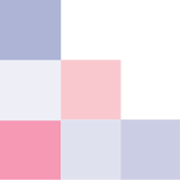 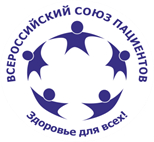 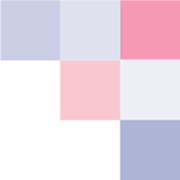 ПОЛУЧЕНИЕ ИНФОРМАЦИИ О СОСТОЯНИИ ЗДОРОВЬЯ
Федеральный закон от 21.11.2011 № 323-ФЗ«Об основах охраны здоровья граждан в Российской Федерации»
Статья 22. Информация о состоянии здоровья
 
1. Каждый имеет право получить в доступной для него форме имеющуюся в медицинской организации информацию о состоянии своего здоровья, в том числе сведения о результатах медицинского обследования, наличии заболевания, об установленном диагнозе и о прогнозе развития заболевания, методах оказания медицинской помощи, связанном с ними риске, возможных видах медицинского вмешательства, его последствиях и результатах оказания медицинской помощи.

2. Информация о состоянии здоровья предоставляется пациенту лично лечащим врачом или другими медицинскими работниками, принимающими непосредственное участие в медицинском обследовании и лечении. 
Информация о состоянии здоровья детей до 15 лет и " недееспособных» граждан предоставляется их законным представителям ( родителям/опекунам). 
Информация о состоянии здоровья лиц с 15 до 18 лет предоставляется им самим и до достижения 18 лет их законным представителям ( родителям/ опекунам…), если они не приобрели дееспособность в полном объеме (если они не вступили в брак или не родители детей)
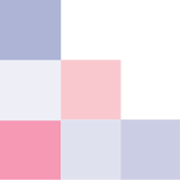 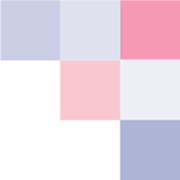 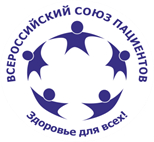 ОСОБЫЙ СЛУЧАЙ О ПРЕДОСТАВЛЕНИИ ИНФОРМАЦИИ О ЗДОРОВЬЕ
Статья 22. Информация о состоянии здоровья
 
3. Информация о состоянии здоровья не может быть предоставлена пациенту против его воли. В случае неблагоприятного прогноза развития заболевания информация должна сообщаться в деликатной форме гражданину или его супругу (супруге), одному из близких родственников (детям, родителям, усыновленным, усыновителям, родным братьям и родным сестрам, внукам, дедушкам, бабушкам), если пациент не запретил сообщать им об этом и (или) не определил иное лицо, которому должна быть передана такая информация.
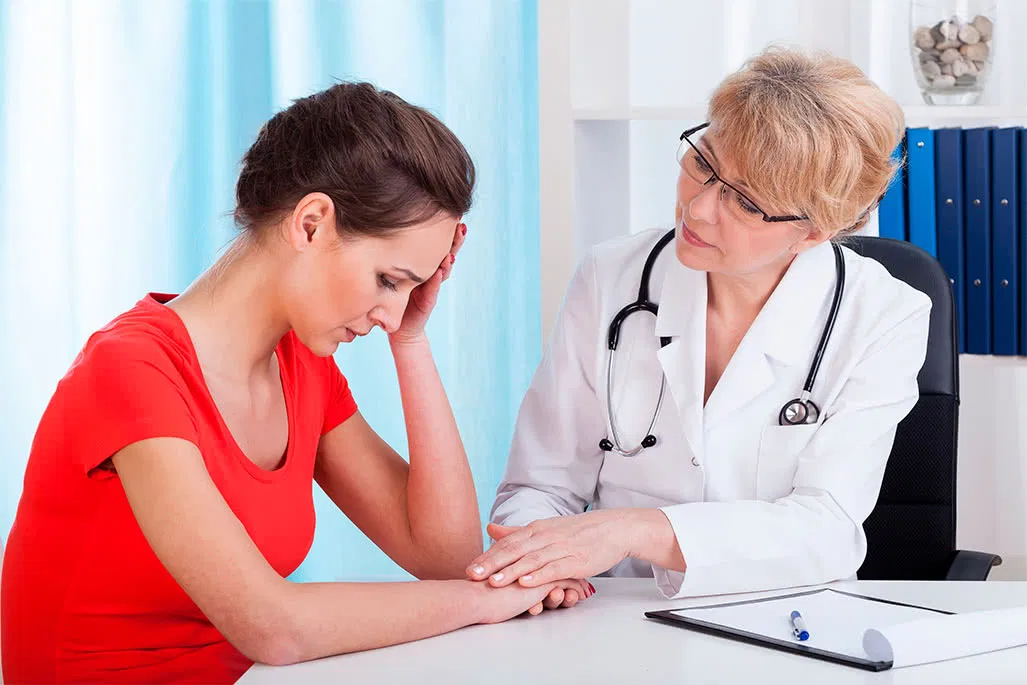 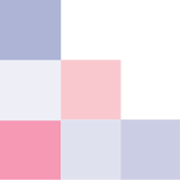 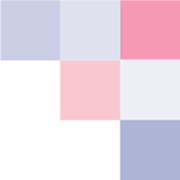 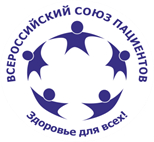 ПРАВИЛА ПОЛУЧЕНИЯ ИНФОРМАЦИИ О СОСТОЯНИИ ЗДОРОВЬЯ
Федеральный закон от 21.11.2011 № 323-ФЗ«Об основах охраны здоровья граждан в Российской Федерации»
Статья 22. Информация о состоянии здоровья
 
4. Пациент либо его законный представитель имеет право непосредственно ЗНАКОМИТЬСЯ с медицинской документацией, отражающей состояние его здоровья, в порядке, установленном МЗ РФ, и получать на основании такой документации консультации у других специалистов.
Заявление пациента НА ИМЯ ГЛАВНОГО ВРАЧА---Рассмотрение администрацией в течение 30 дней---ознакомление в специальном помещении
5. Пациент либо его законный представитель имеет право по запросу, направленному в том числе в электронной форме, ПОЛУЧАТЬ отражающие состояние здоровья пациента медицинские документы (их копии) и выписки из них, в том числе в форме электронных документов…при предъявлении ПАСПОРТА..
7. Справки выдаются лечащим врачом или другими врачами-специалистами, …
16.Медицинские заключения должны быть выданы в срок, не превышающий 3 рабочих дней …
заключения о причине смерти и диагнозе заболевания должно быть выдано в день обращения лица,
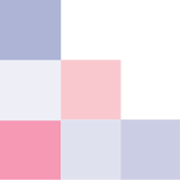 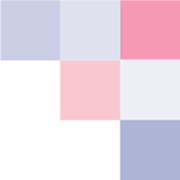 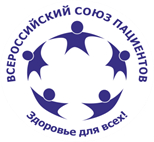 Информация о факторах, влияющих на здоровье
Федеральный закон от 21.11.2011 № 323-ФЗ«Об основах охраны здоровья граждан в Российской Федерации»
Статья 23. Информация о факторах, влияющих на здоровье
 
Граждане имеют право на получение достоверной и своевременной информации о факторах, способствующих сохранению здоровья или оказывающих на него вредное влияние, включая информацию о санитарно-эпидемиологическом благополучии района проживания, состоянии среды обитания, рациональных нормах питания, качестве и безопасности продукции производственно-технического назначения, пищевых продуктов, товаров для личных и бытовых нужд, потенциальной опасности для здоровья человека выполняемых работ и оказываемых услуг. Такая информация предоставляется органами государственной власти и органами местного самоуправления в соответствии с их полномочиями…
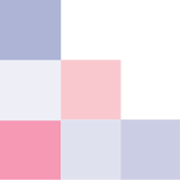 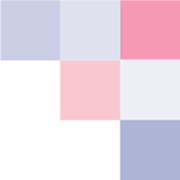 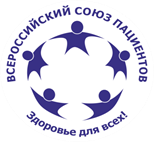 Обязанности граждан в сфере охраны здоровья
Федеральный закон от 21.11.2011 № 323-ФЗ«Об основах охраны здоровья граждан в Российской Федерации»
Статья 27. 
 
Граждане обязаны заботиться о сохранении своего здоровья.
 Граждане в случаях, предусмотренных законодательством Российской Федерации, обязаны проходить медицинские осмотры, а граждане, страдающие заболеваниями, представляющими опасность для окружающих, в случаях, предусмотренных законодательством Российской Федерации, обязаны проходить медицинское обследование и лечение, а также заниматься профилактикой этих заболеваний.
 Граждане, находящиеся на лечении, обязаны соблюдать режим лечения, в том числе определенный на период их временной нетрудоспособности, и правила поведения пациента в медицинских организациях.
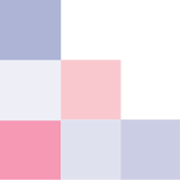 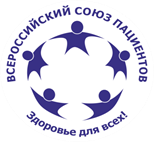 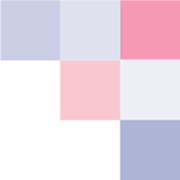 Федеральный закон от 21.11.2011 № 323-ФЗ«Об основах охраны здоровья граждан в Российской Федерации»
Статья 28. Общественные объединения по защите прав граждан в сфере охраны здоровья
 
1. Граждане имеют право на создание общественных объединений по защите прав граждан в сфере охраны здоровья, формируемых на добровольной основе.
2. Общественные объединения по защите прав граждан в сфере охраны здоровья могут в установленном законодательством Российской Федерации порядке принимать участие в разработке норм и правил в сфере охраны здоровья и решении вопросов, связанных с нарушением таких норм и правил.
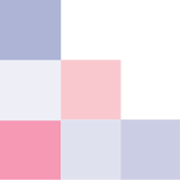 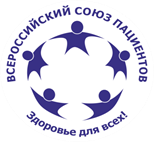 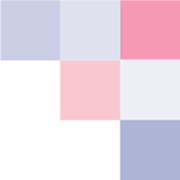 Права пациента
Гарантированный объем бесплатной медицинской помощи всех форм и видов - ТПГГ+ фед. бюджет+рег. бюджеты
Приоритет интересов детей и пациентов при организации медицинской помощи
Право на выбор врача и медицинской организации
Запрет в отказе в медицинской помощи, взимание платы за оказание МП в рамках ПГГ
Право на отказ от медицинской помощи.
Доступность и качество медицинской помощи (достаточное количество МО с достаточным количеством квалифицированных мед. работников, транспортная доступность и безбарьерность МО,)
Оказание мед. Помощи на основании Порядков, клинических рекомендаций и стандартов МП
Социальная защита в случае потери здоровья
Профилактика (диспансеризация, профосмотры, диспансерное наблюдение)
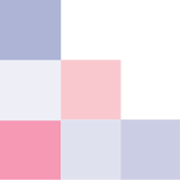 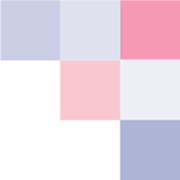 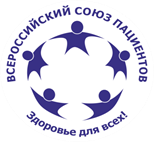 Права пациента
Соблюдение врачебной тайны
Получение информации о своем здоровье, выбор пациентом лица для передачи сведения о своем здоровье
Облегчение боли при получении мед помощи
Получение питания в стационаре, госпитализация одного из родителей с ребенком до 4х лет и до 18 лет при определенных мед. показаниях, посещение родственников пациента в стационаре, включая реанимацию, допуск адвоката и священнослужителей к пациенту в стационар при соблюдении определённых условий.
Возмещение вреда, нанесенного при получении мед помощи
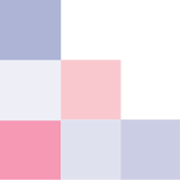 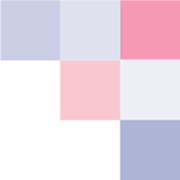 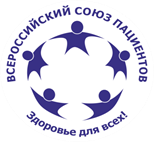 Куда обратиться за помощью, если вы считаете что ваши права нарушены?
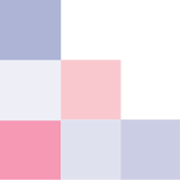 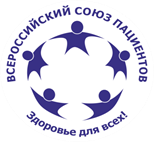 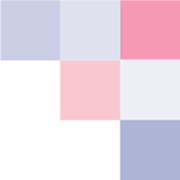 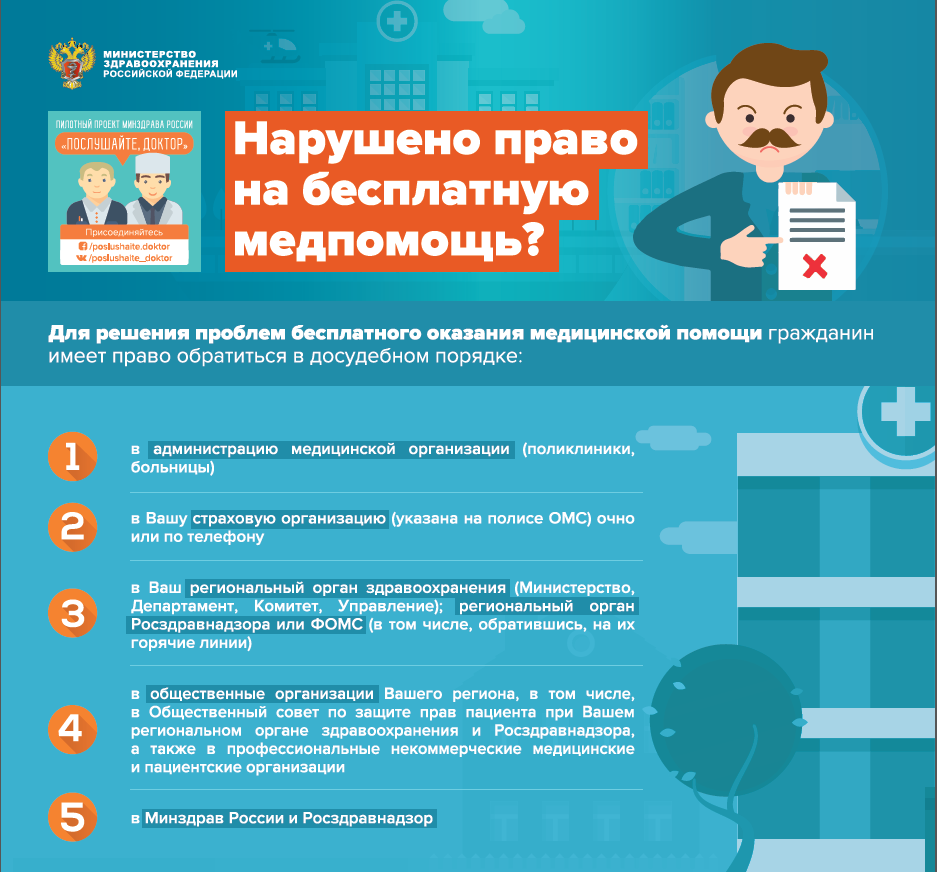 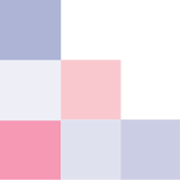 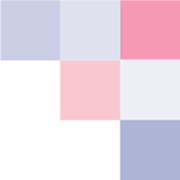 НАВИГАТОР ПАЦИЕНТА РФ
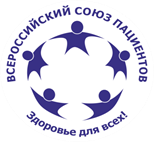 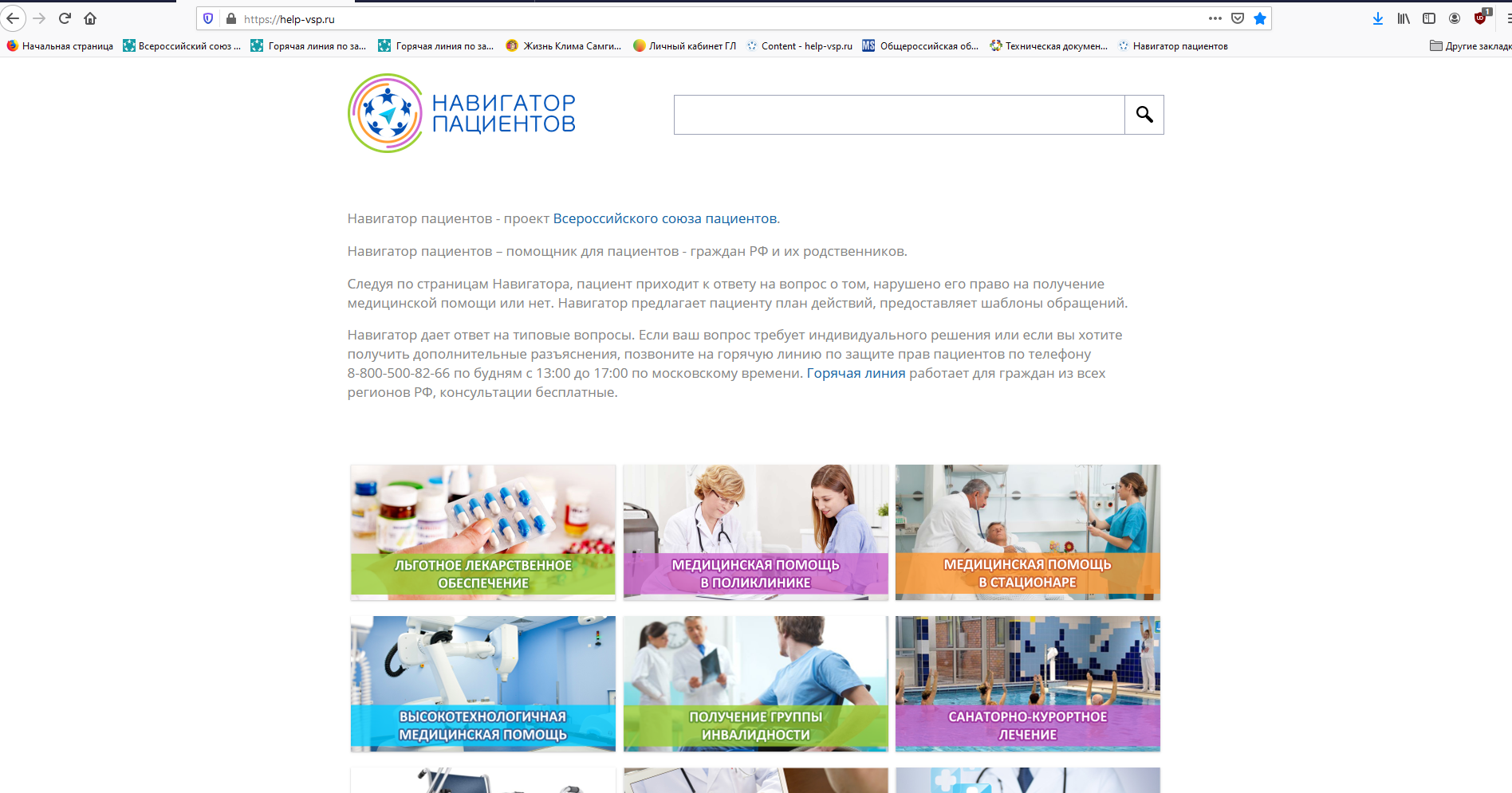 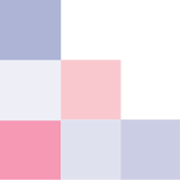 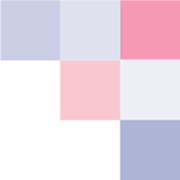 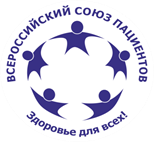 Горячая линия по правам пациента Всероссийского союза пациентов
вопросы, связанные с правами пациентов
 
тел. 8-800-500-82-66 

время работы с 12:00 до 17:00 по московскому времени 
будние дни
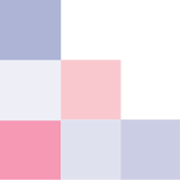 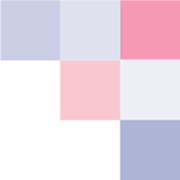 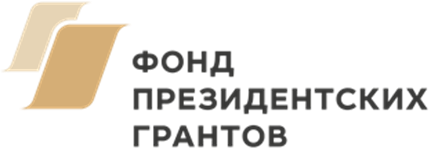 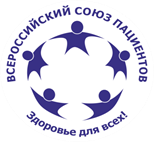 Спасибо за внимание!
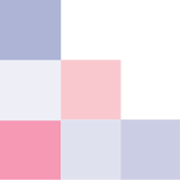